Специальное программное обеспечение для обучения детей безопасному участию в дорожном движении
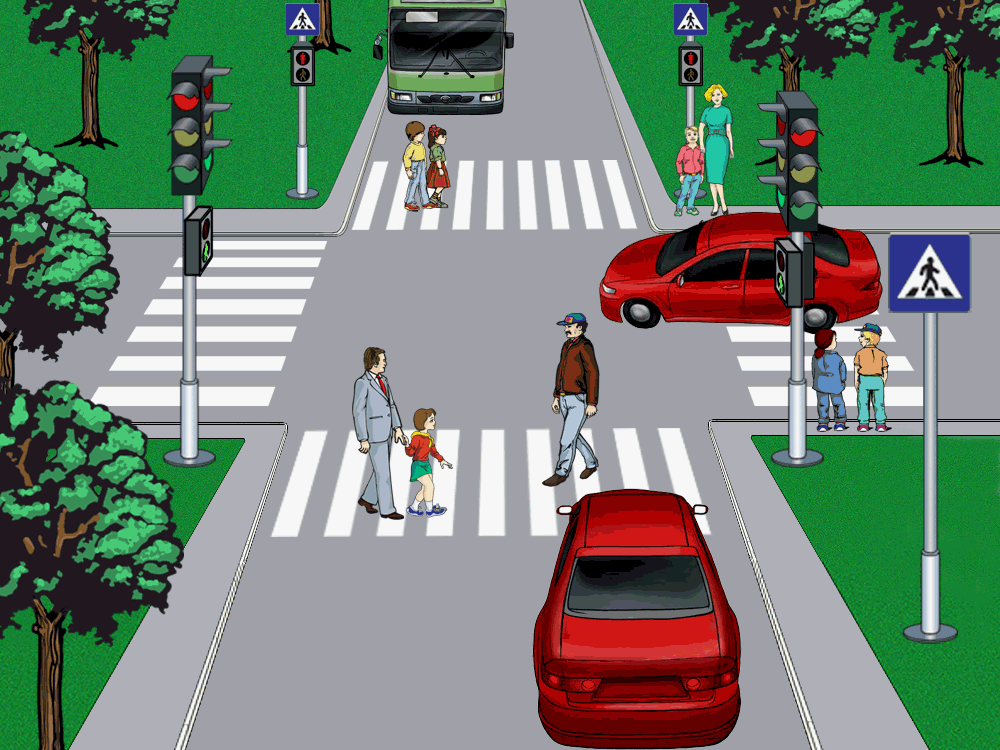 Подготовила:
учитель начальных классов МБОУ СШ №1 г.Демидова,
председатель бюро ОМО учителей начальных классов
Калинина Наталья Григорьевна
Цель программы
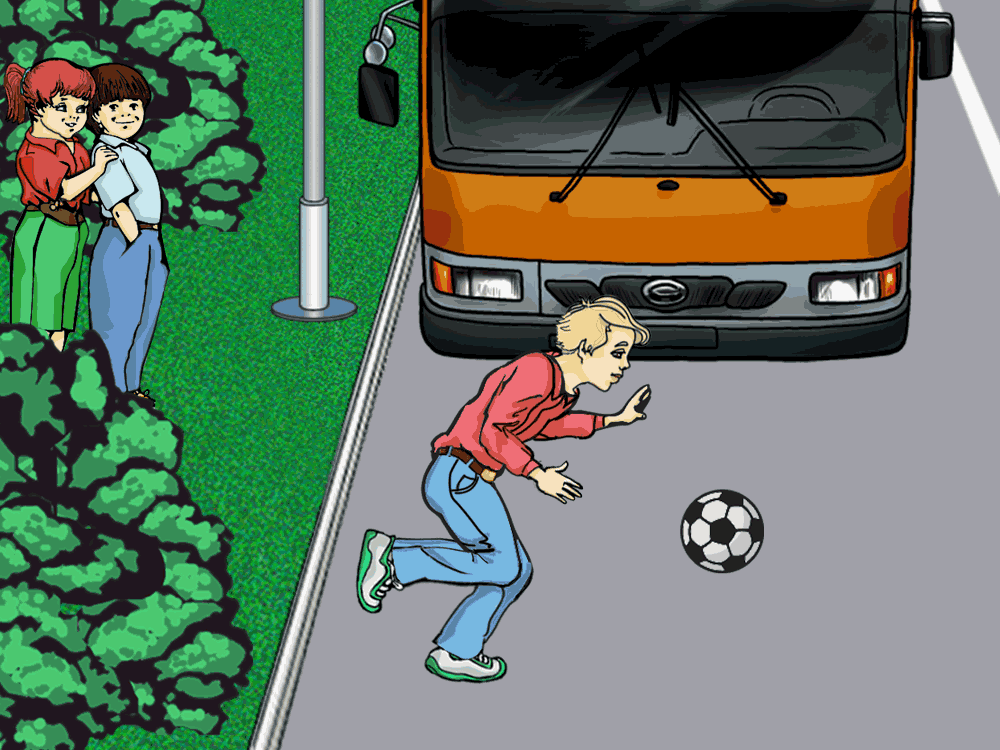 Освоить обязательный минимум знаний и умений, который обеспечит развитие новых социальных ролей школьника как участника дорожного движения, его культуру поведения на улицах и дорогах, необходимую для устранения опасных ситуаций с ожиданием результатов снижения числа детского дорожно- транспортного травматизма
Новизна курса
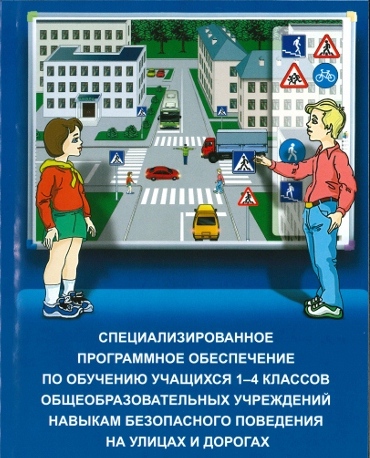 Использование в неурочной деятельности специализированного программного обеспечения по безопасности дорожного движения с применением специального интерактивного оборудования
Примеры дорожных ситуаций
Слайды с текстами правил дорожного движения
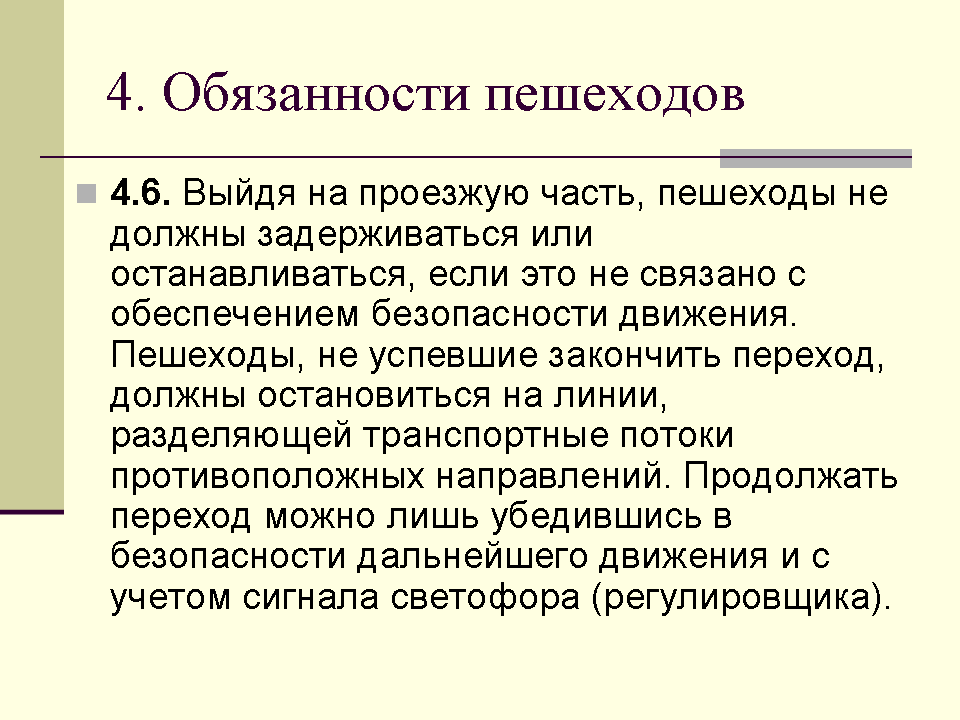 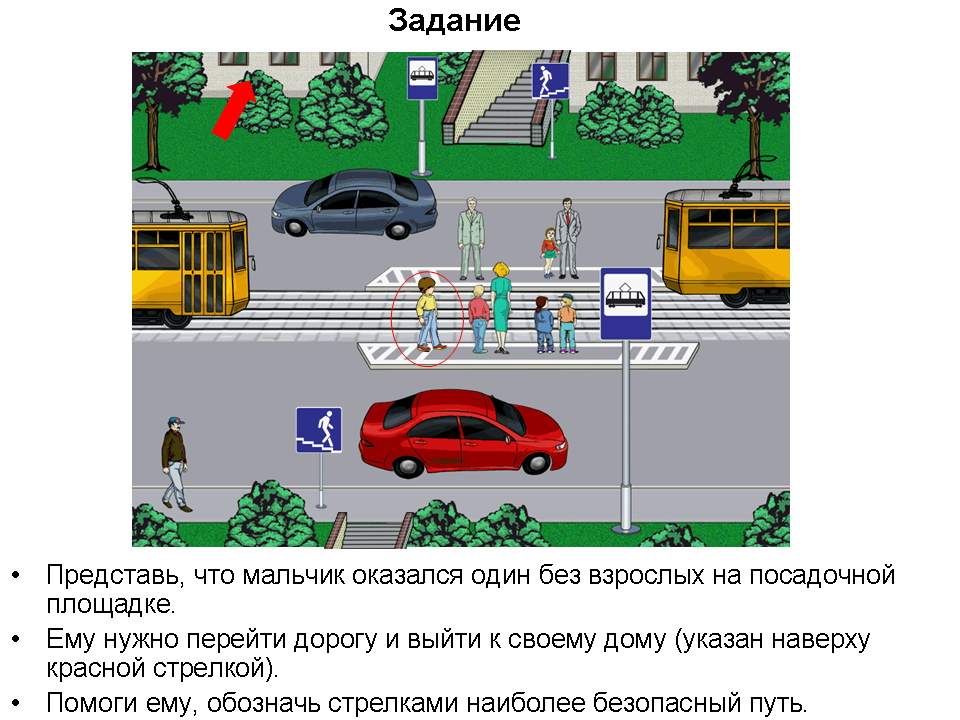 Конструирование дорожных ситуаций
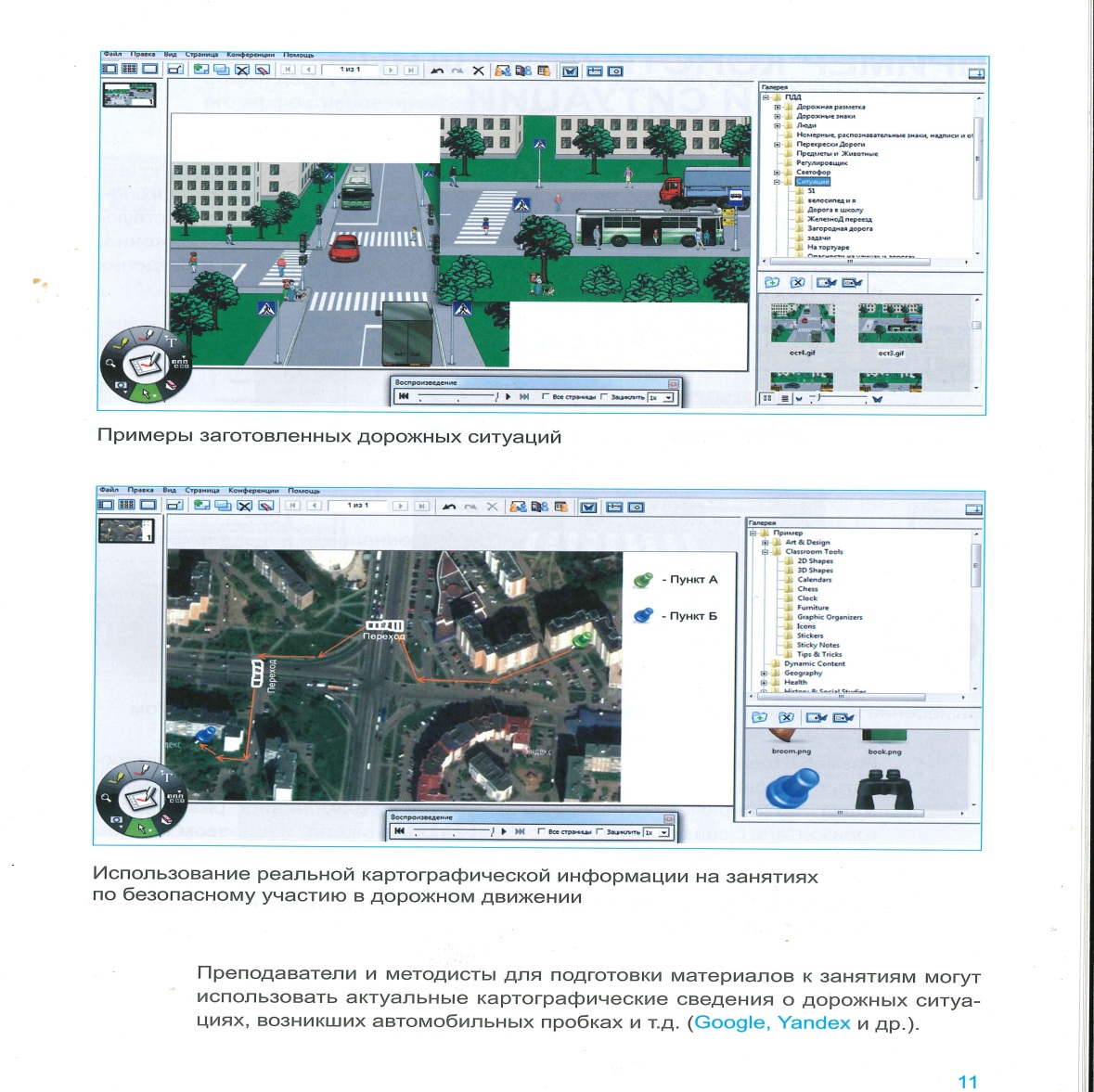 Дорожная ситуация
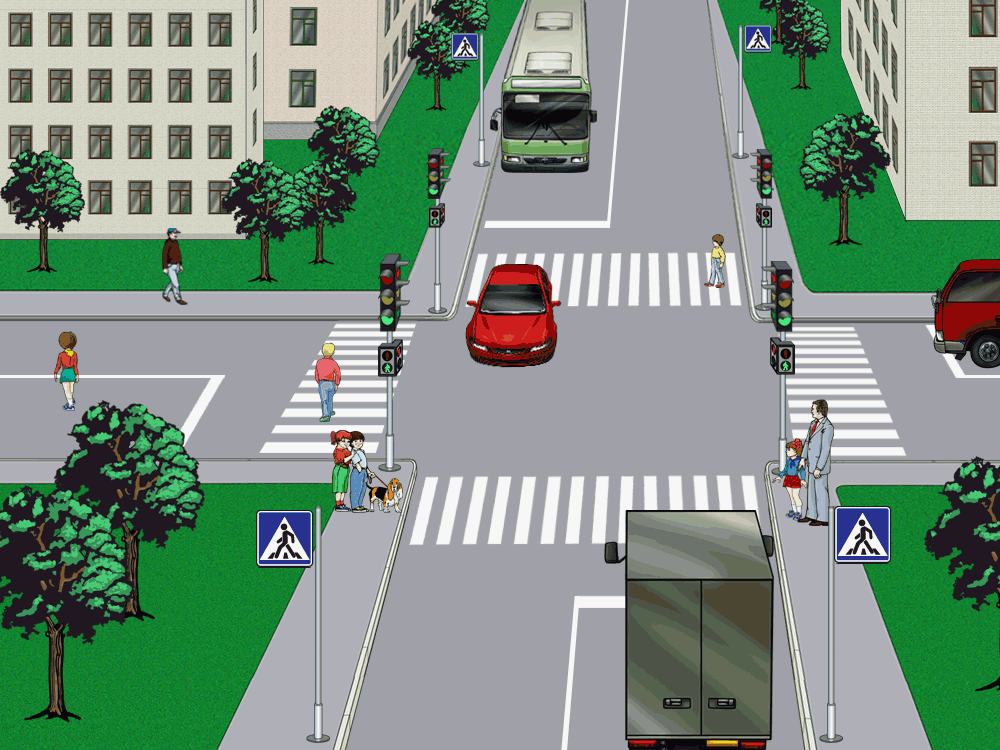 По дороге со смешариками
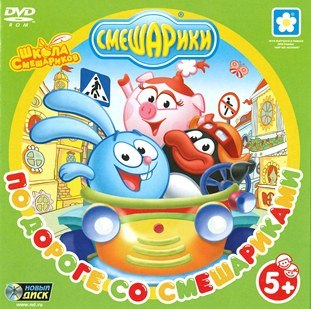 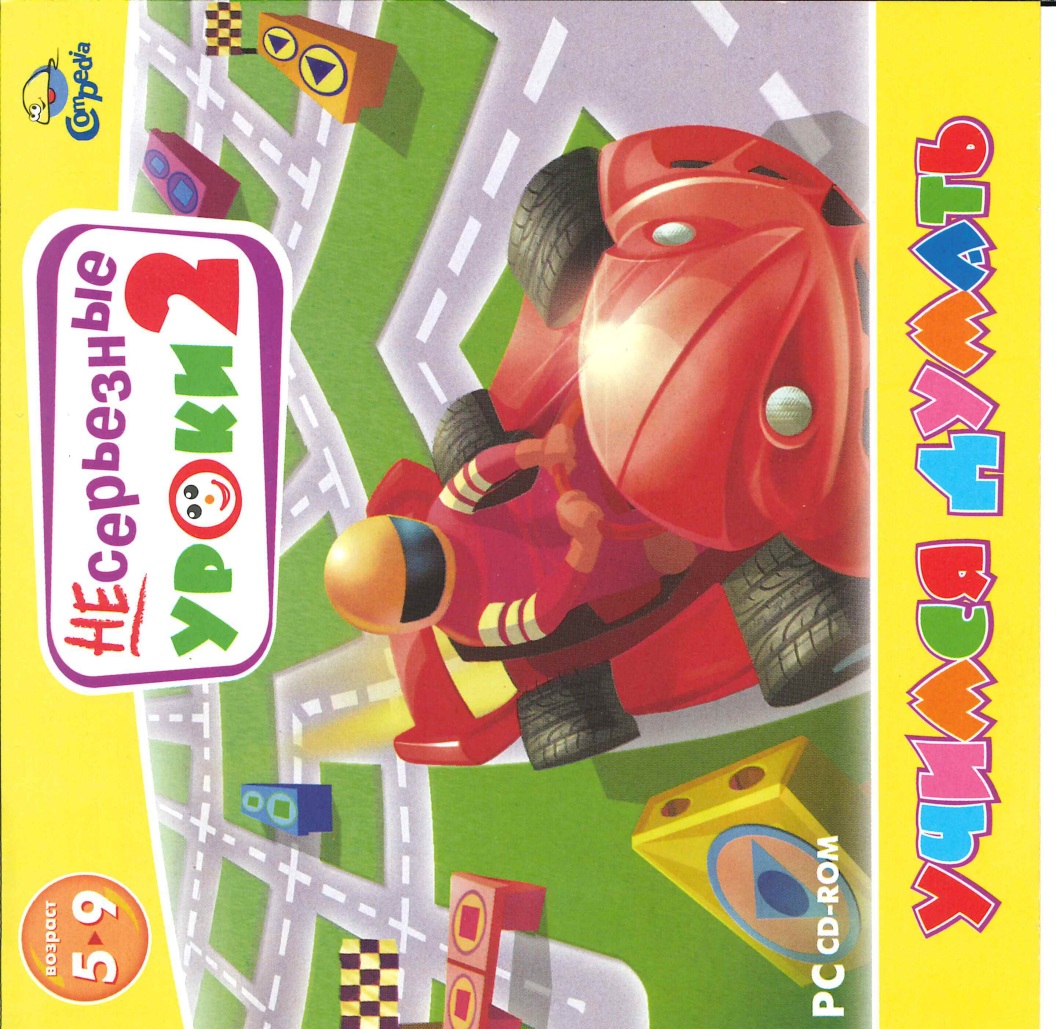 Учимся думать
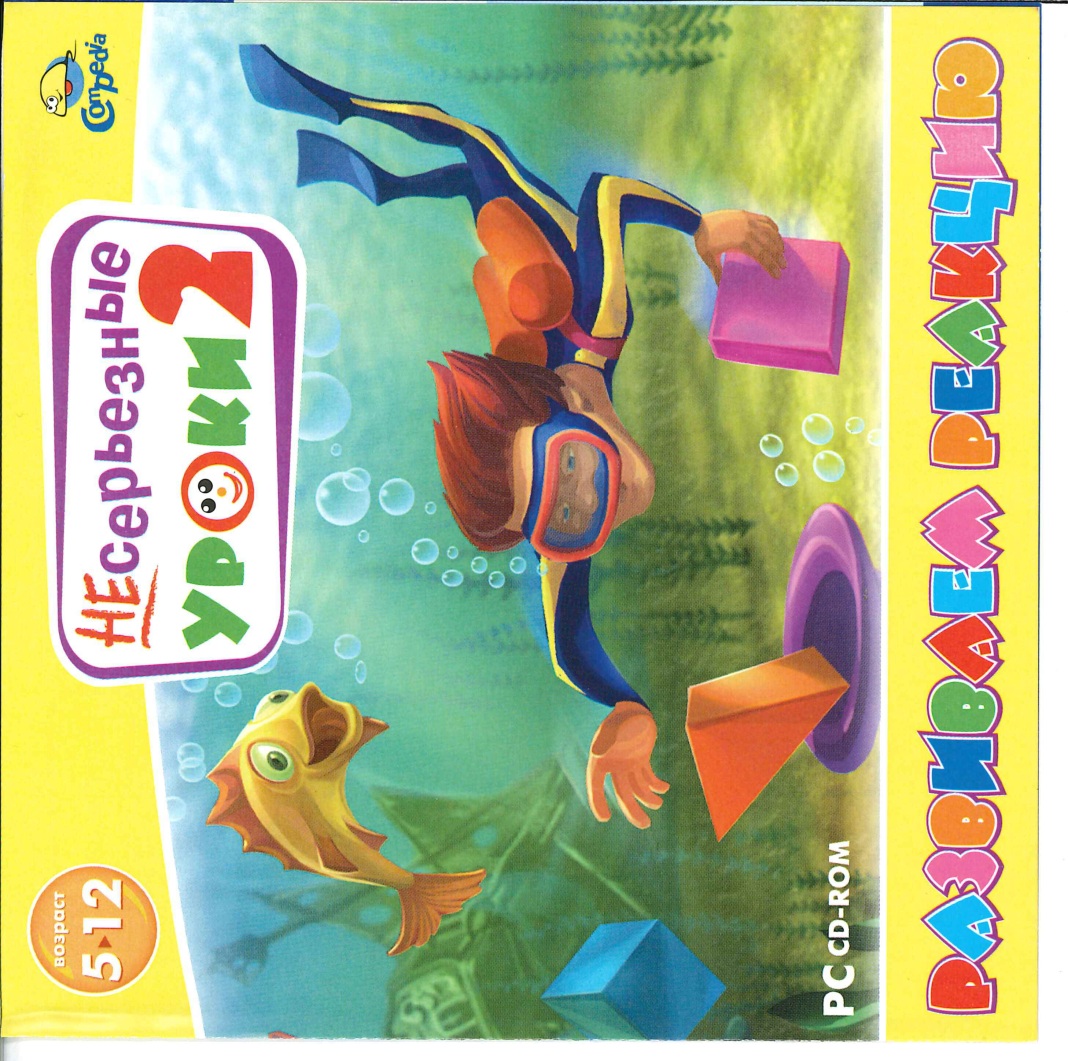 Развиваем реакцию
«По дороге со смешариками»
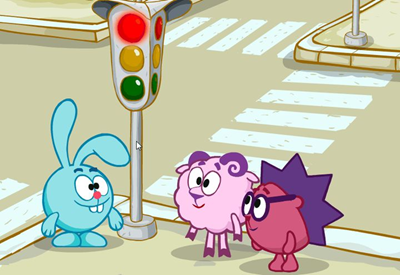 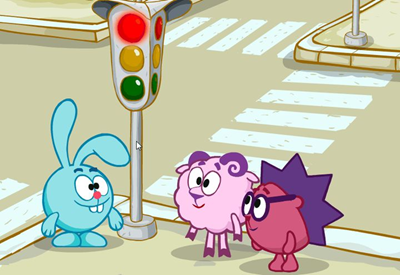 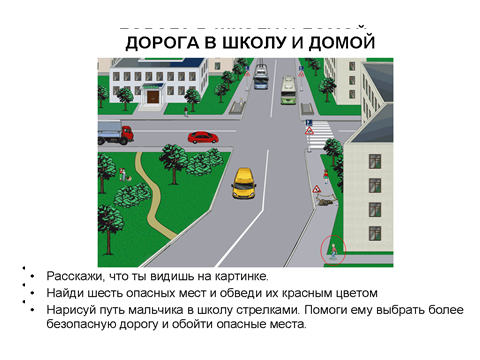 С  Днём Знаний!
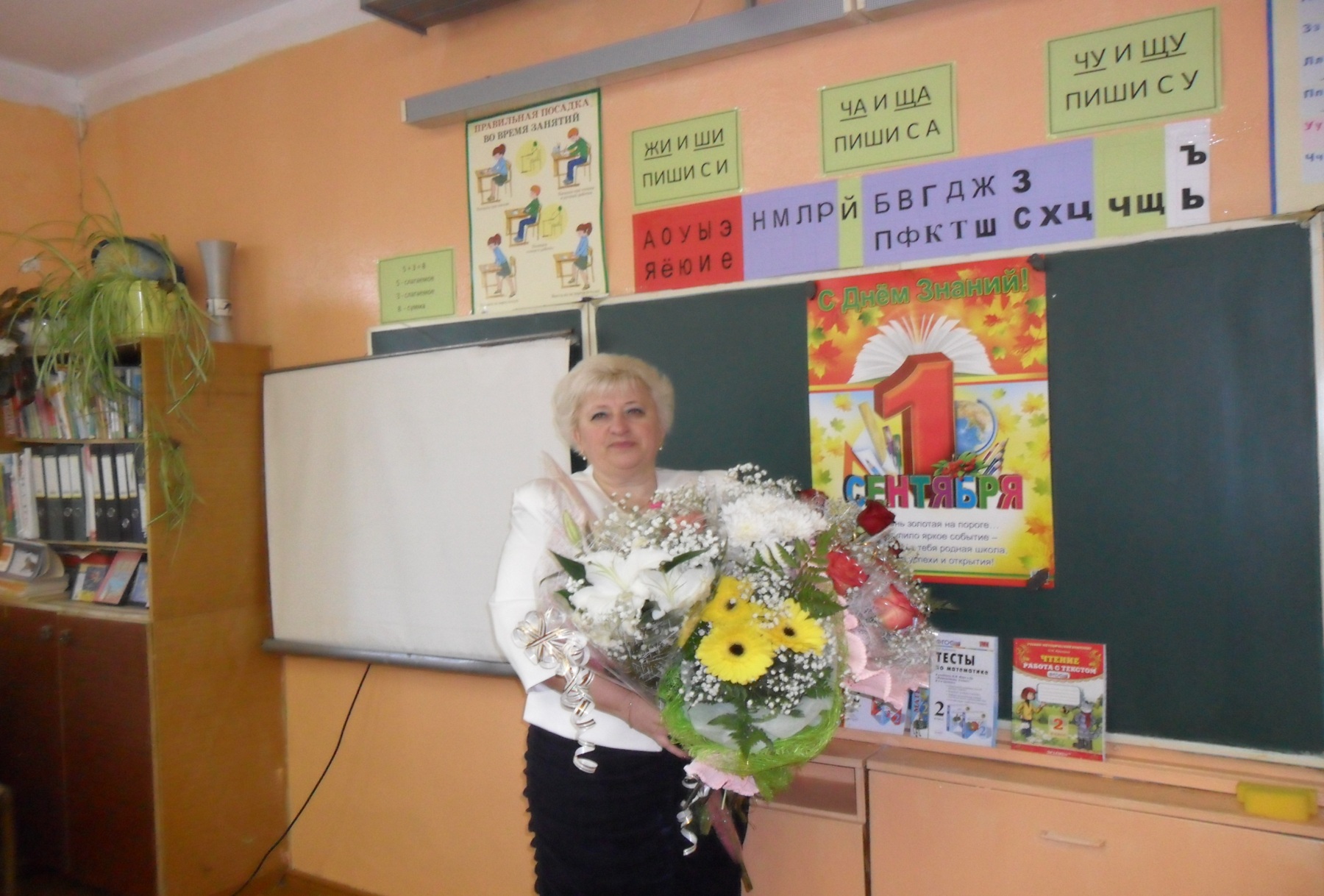 Спасибо за внимание !Соблюдайте правила дорожногодвижения!
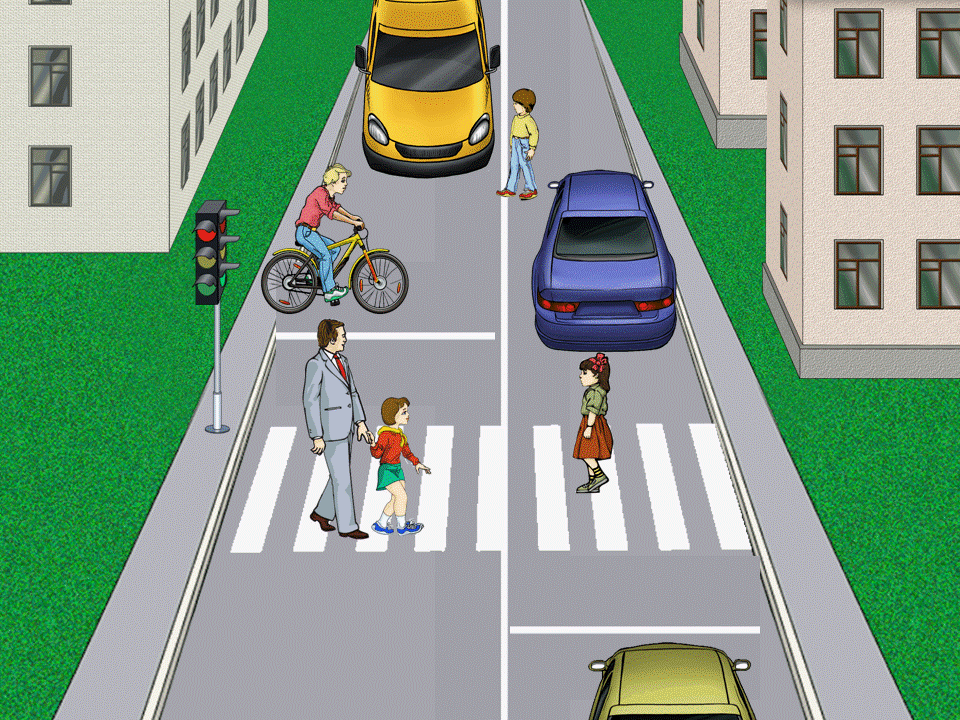